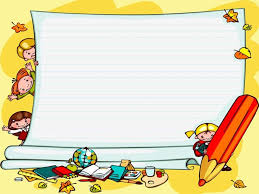 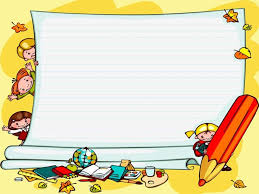 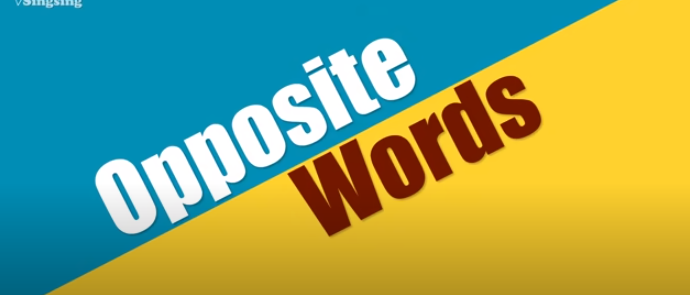 DAY--NIGHT
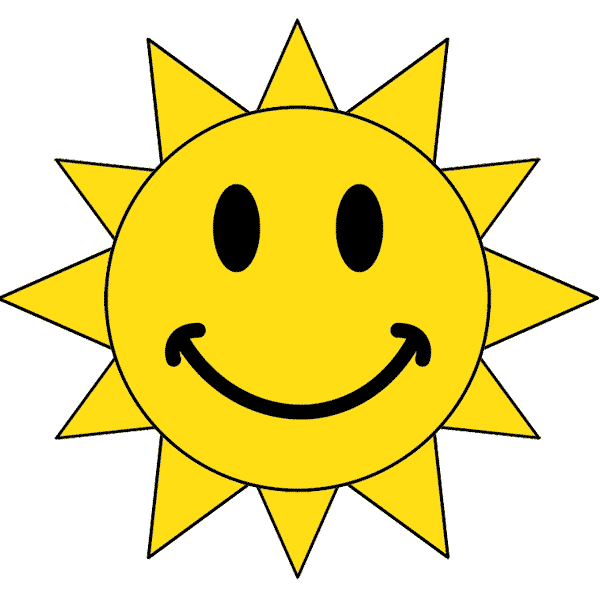 HOT---- COLD
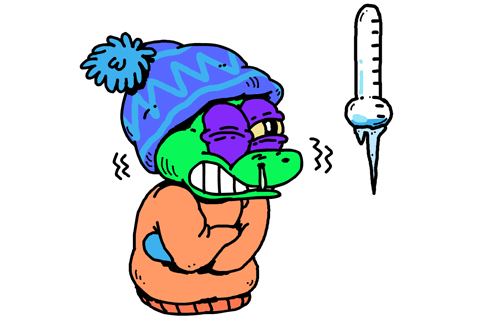 HEAVY ----- THIN
BIG  ----  SMALL
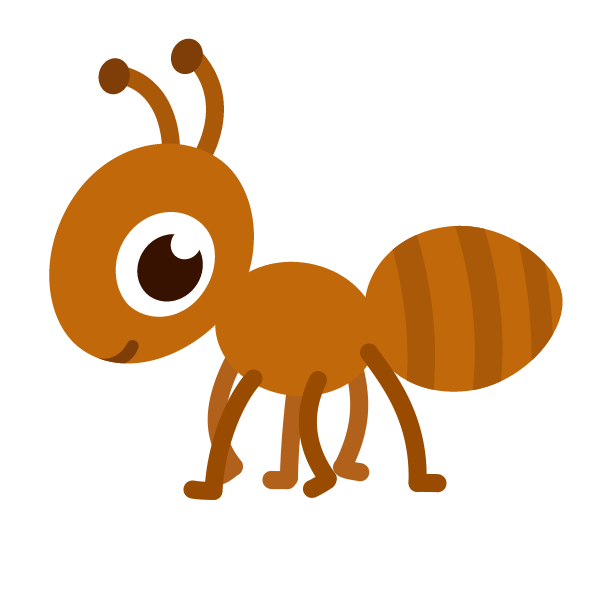 HAPPY---- SAD
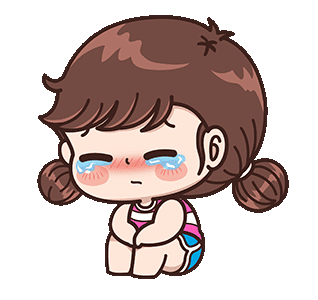 TALL ----SHORT
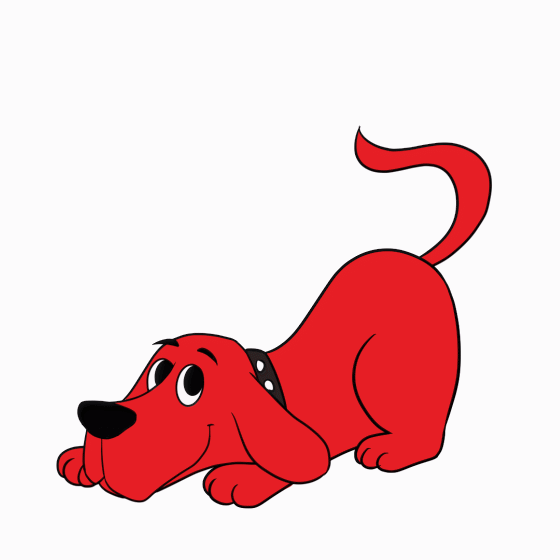 DOWN----- up
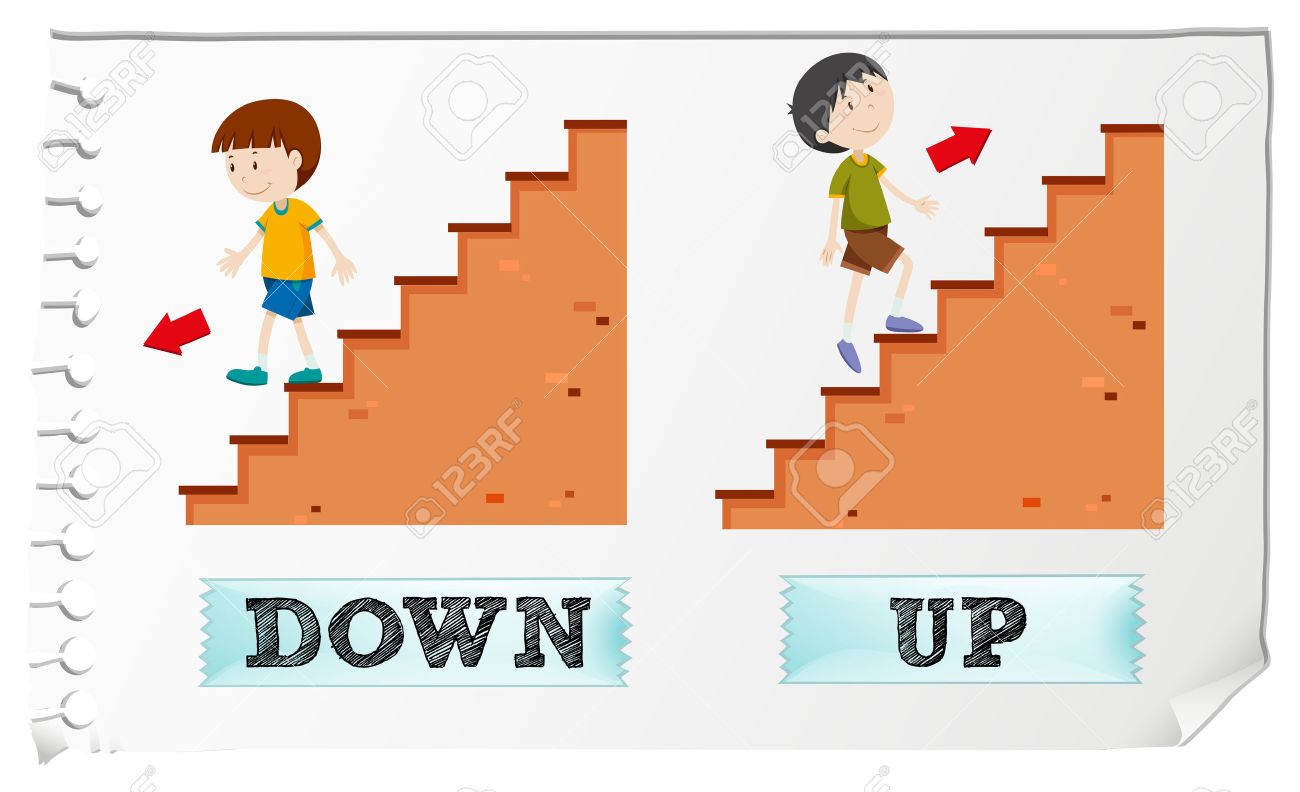 YOUNG OLD
FULL-- EMPTY
EMPTY ---FULL
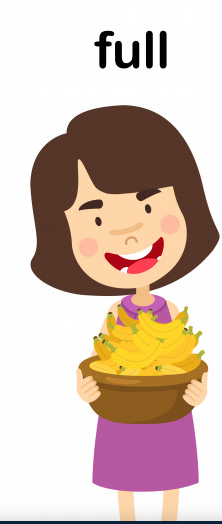 HEAVY    --------- light
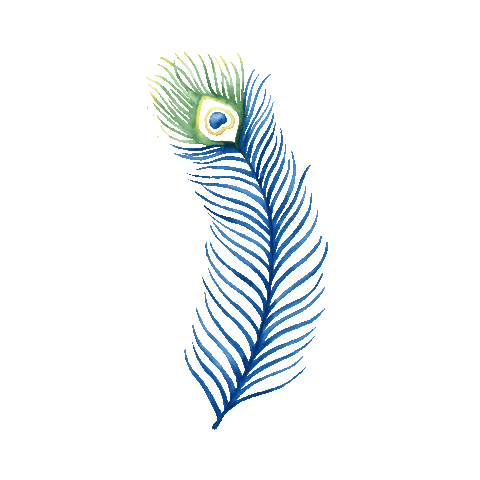 PULL------ PUSH
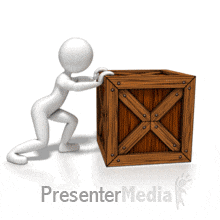 DRY----WET
ON—---OFF
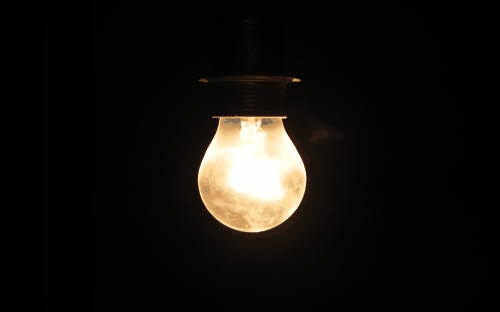 BEAUTIFUL-----UGLY
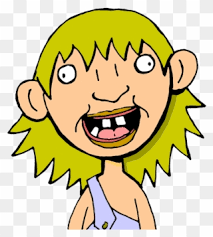 INTRESTING     -----   BORING
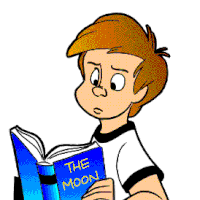 FEW------ MANY
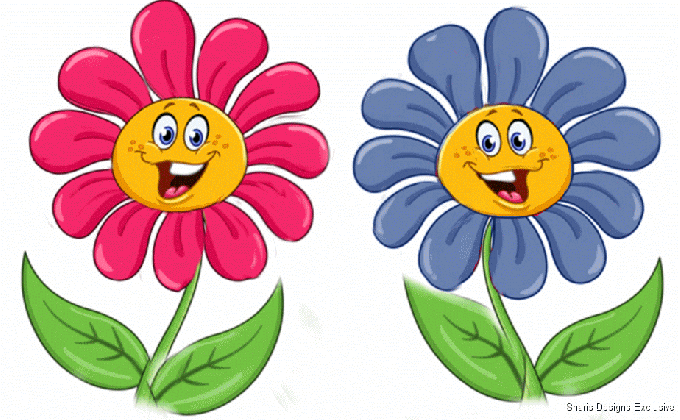 AWAKE--- ASLEEP
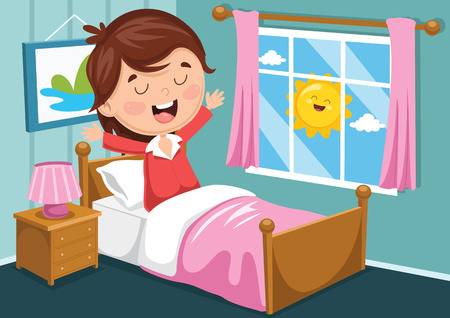 SILENT---- NOISE
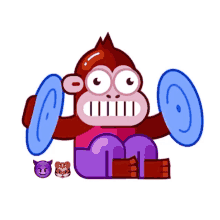 sit----- stand
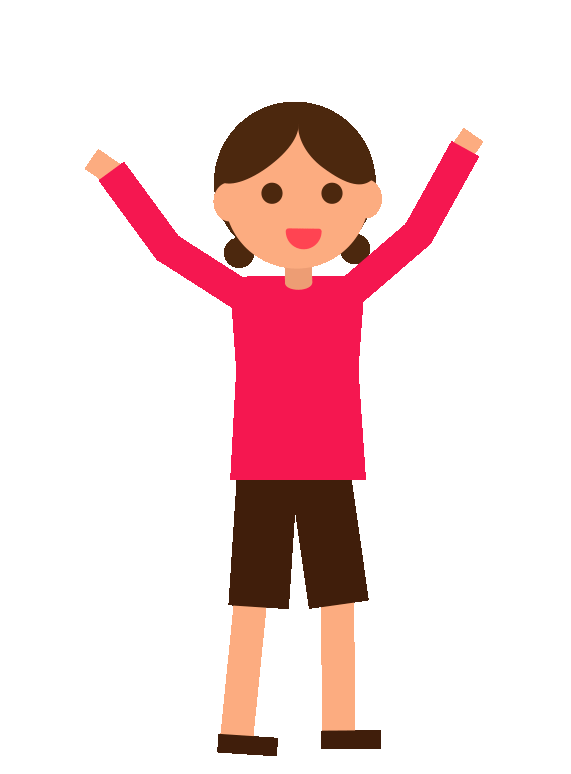 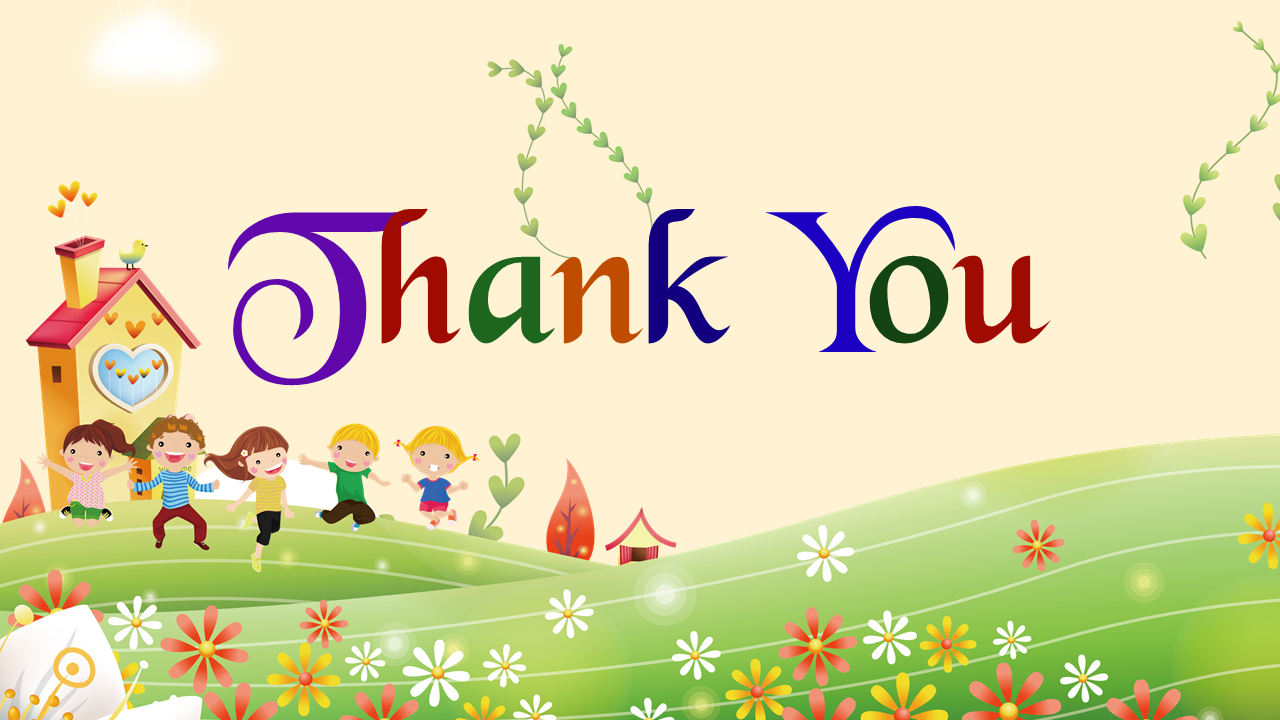 SANGEETA  SHARMA 
PRT KV SEC 12 DWARKA